Introduction to Descriptive Statistics
HAP 719: Advanced Statistics I
Yili Lin
Why Describing Data is Important?
Data Exploration
GEORGE MASON UNIVERSITY
2
Why Describing Data is Important?
Data Exploration

 Identify Issues
GEORGE MASON UNIVERSITY
3
Why Describing Data is Important?
Data Exploration

 Identify Issues

 Data-Driven Decisions
GEORGE MASON UNIVERSITY
4
Why Describing Data is Important
Data Exploration

 Identify Issues

 Data-Driven Decisions

 Communicating Results
GEORGE MASON UNIVERSITY
5
Loading and Inspecting Data
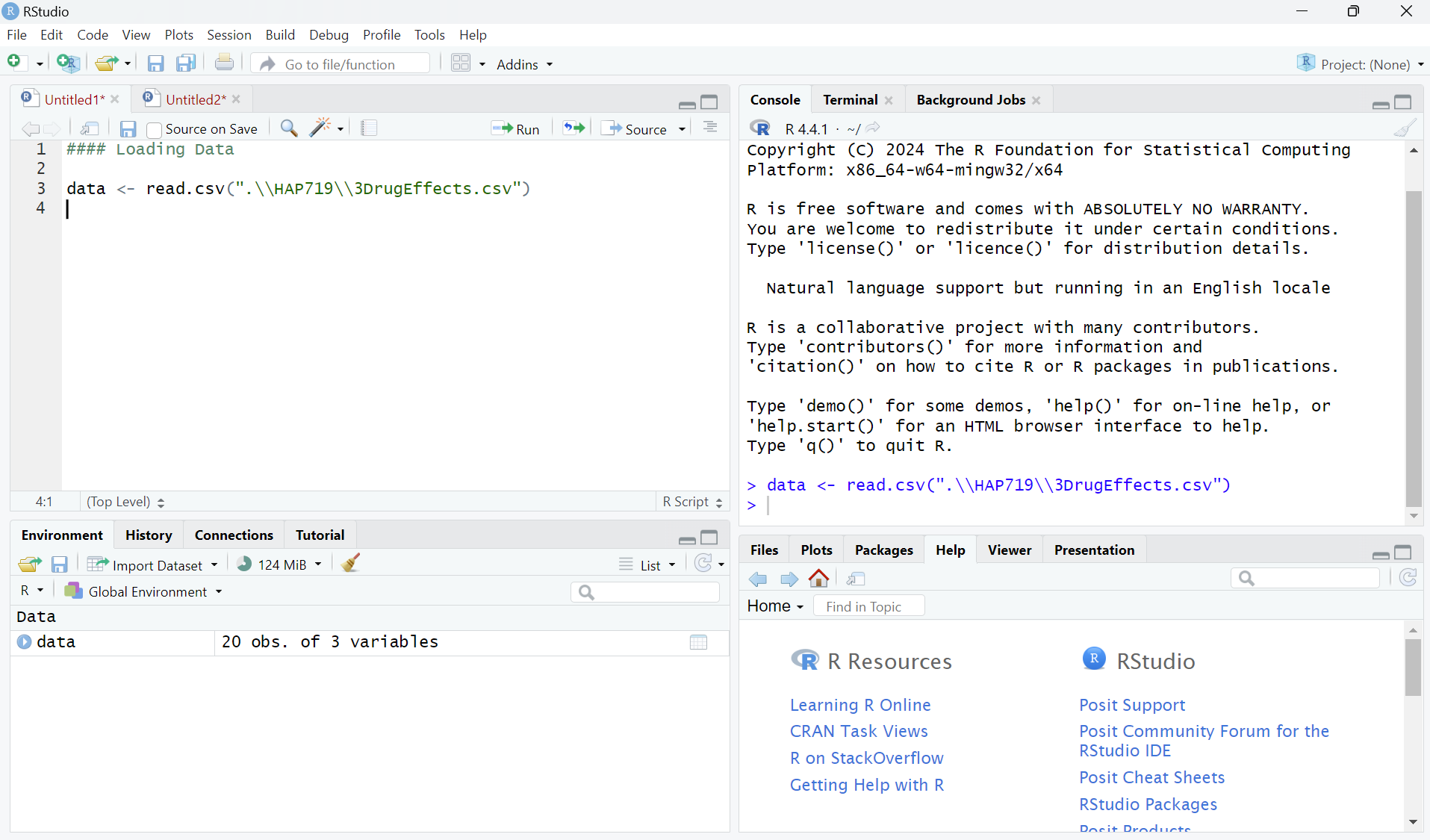 Loading Data
GEORGE MASON UNIVERSITY
6
Loading and Inspecting Data
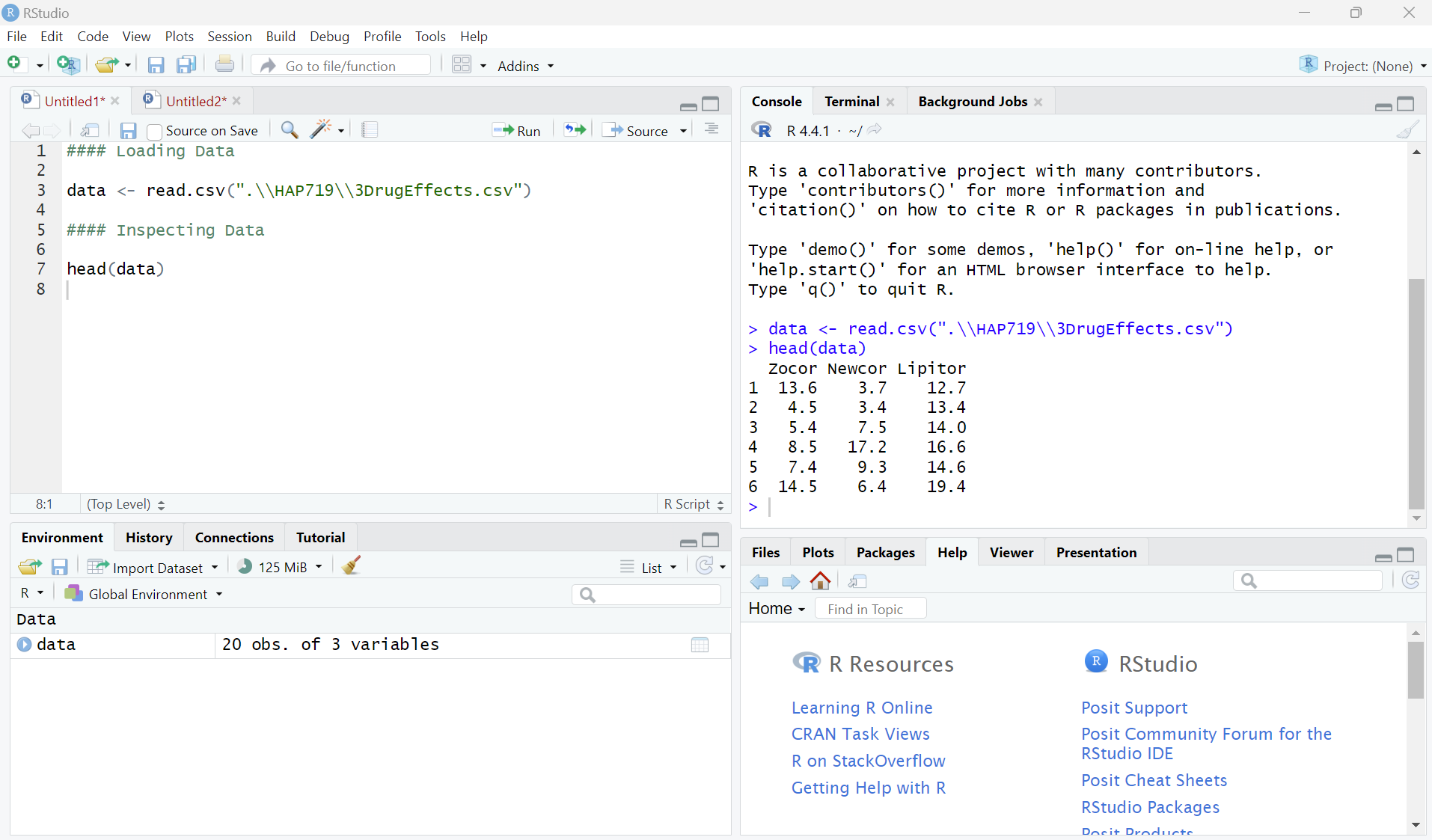 Loading Data

 Inspecting Data
GEORGE MASON UNIVERSITY
7
Basic Descriptive Statistics
Purpose
GEORGE MASON UNIVERSITY
8
Basic Descriptive Statistics
Purpose

2. Key Functions 
Summary Statistics
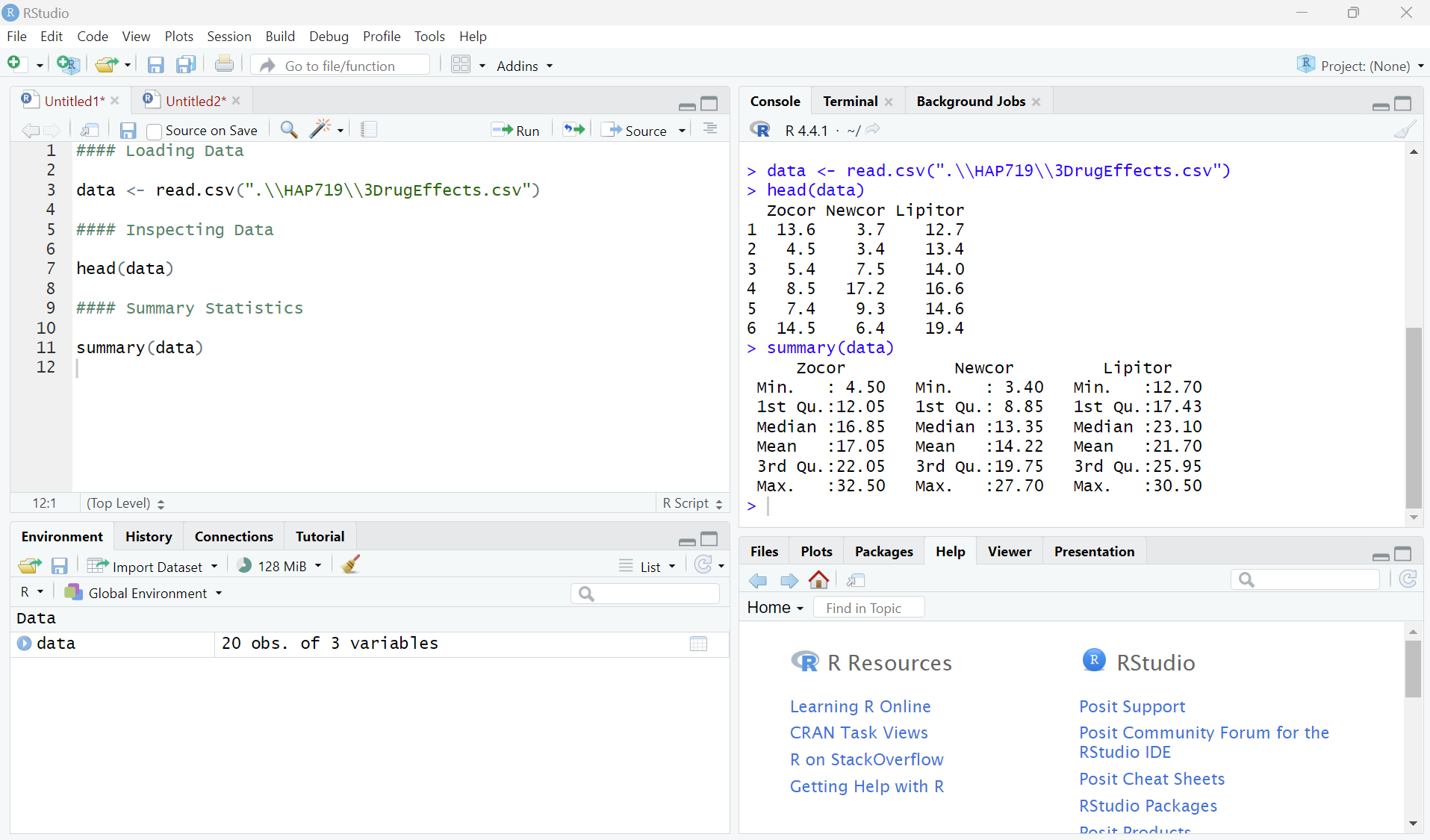 GEORGE MASON UNIVERSITY
9
Basic Descriptive Statistics
Purpose

2. Key Functions 
Summary Statistics
Mean
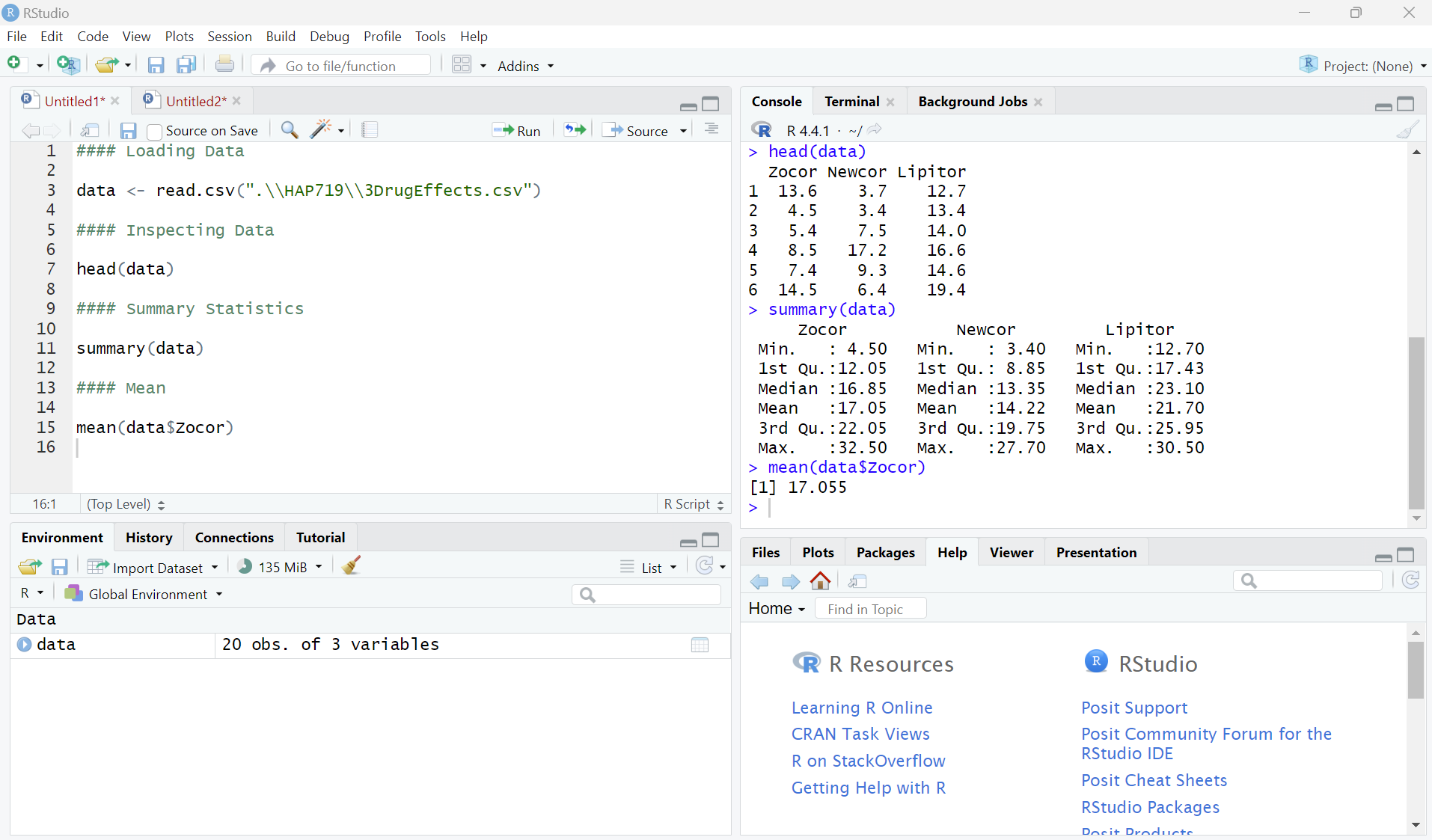 GEORGE MASON UNIVERSITY
10
Basic Descriptive Statistics
Purpose

2. Key Functions 
Summary Statistics
Mean
Median
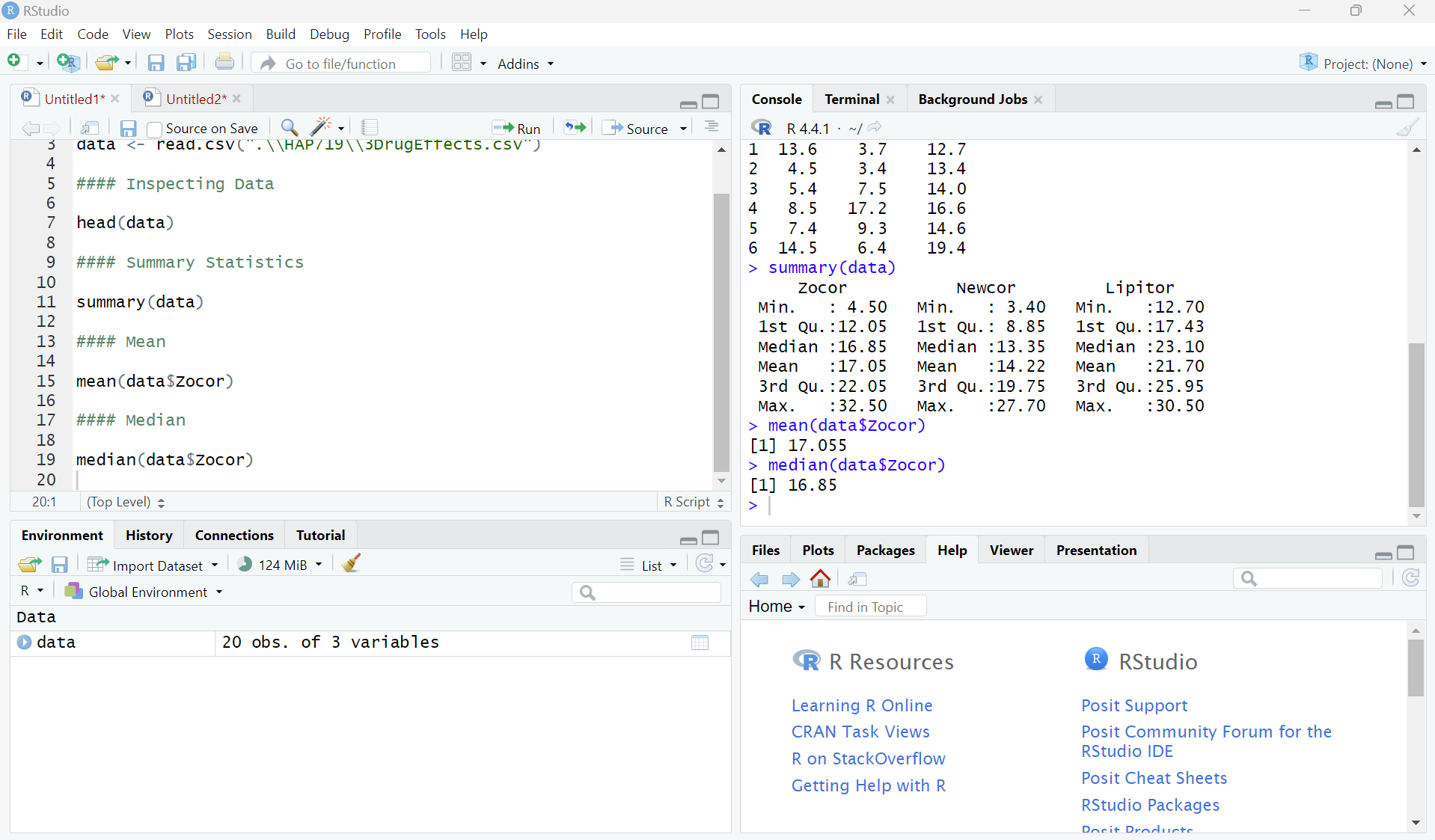 GEORGE MASON UNIVERSITY
11
Basic Descriptive Statistics
Purpose

2. Key Functions 
Summary Statistics
Mean
Median
Mode
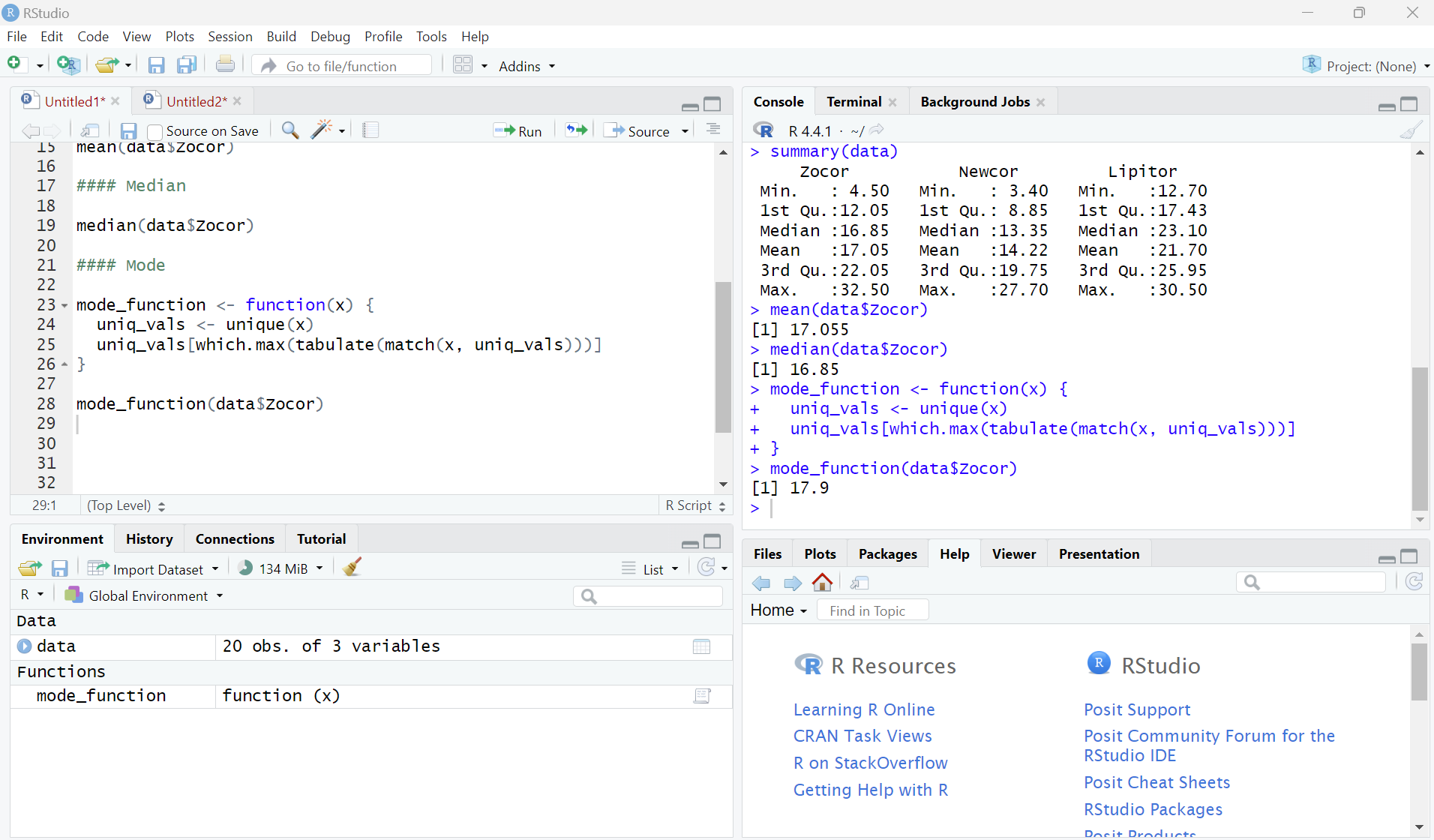 GEORGE MASON UNIVERSITY
12
Basic Descriptive Statistics
Purpose

2. Key Functions 
Summary Statistics
Mean
Median
Mode
Standard Deviation
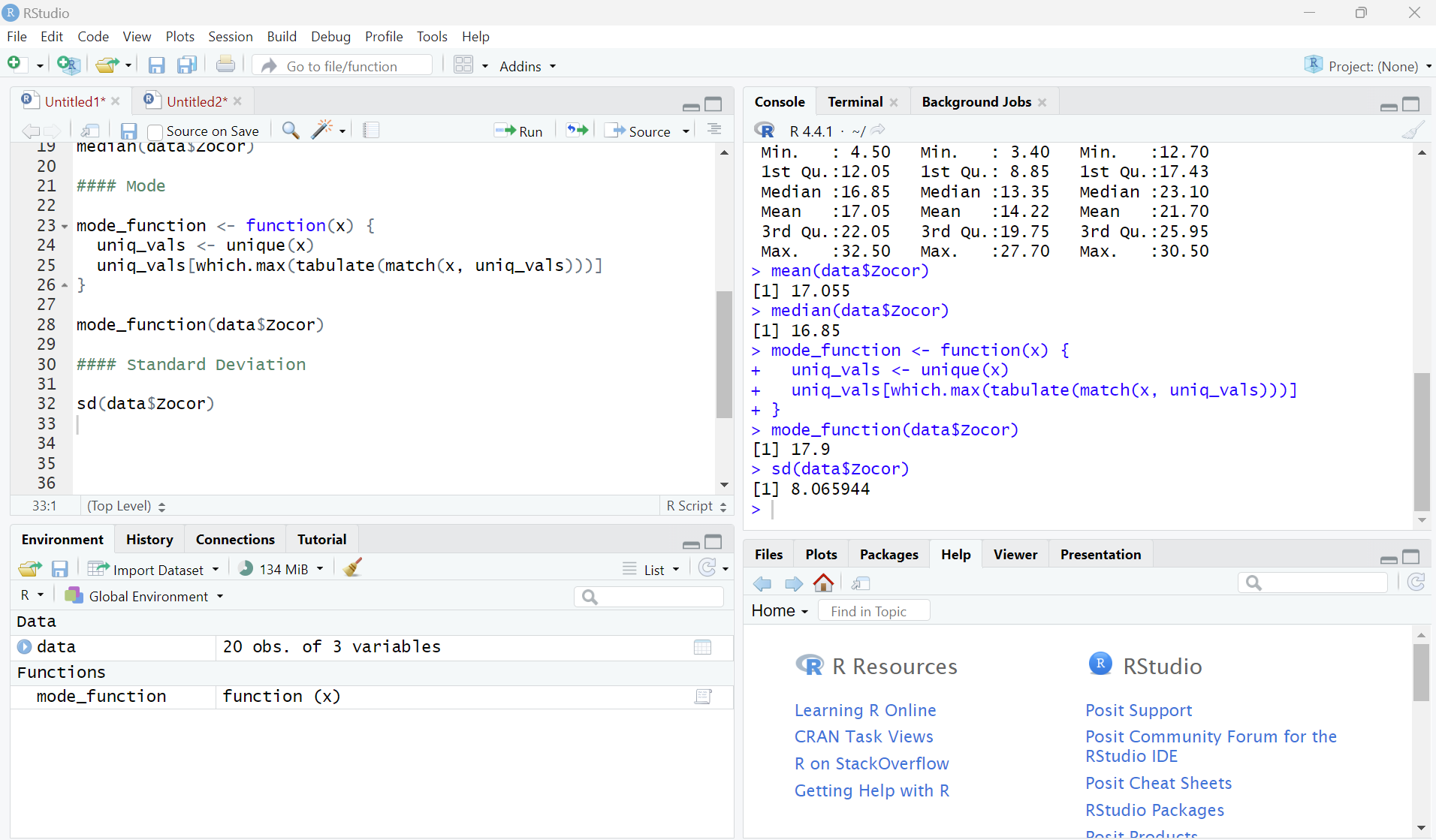 GEORGE MASON UNIVERSITY
13
Basic Descriptive Statistics
Purpose

2. Key Functions 
Summary Statistics
Mean
Median
Mode
Standard Deviation
Variance
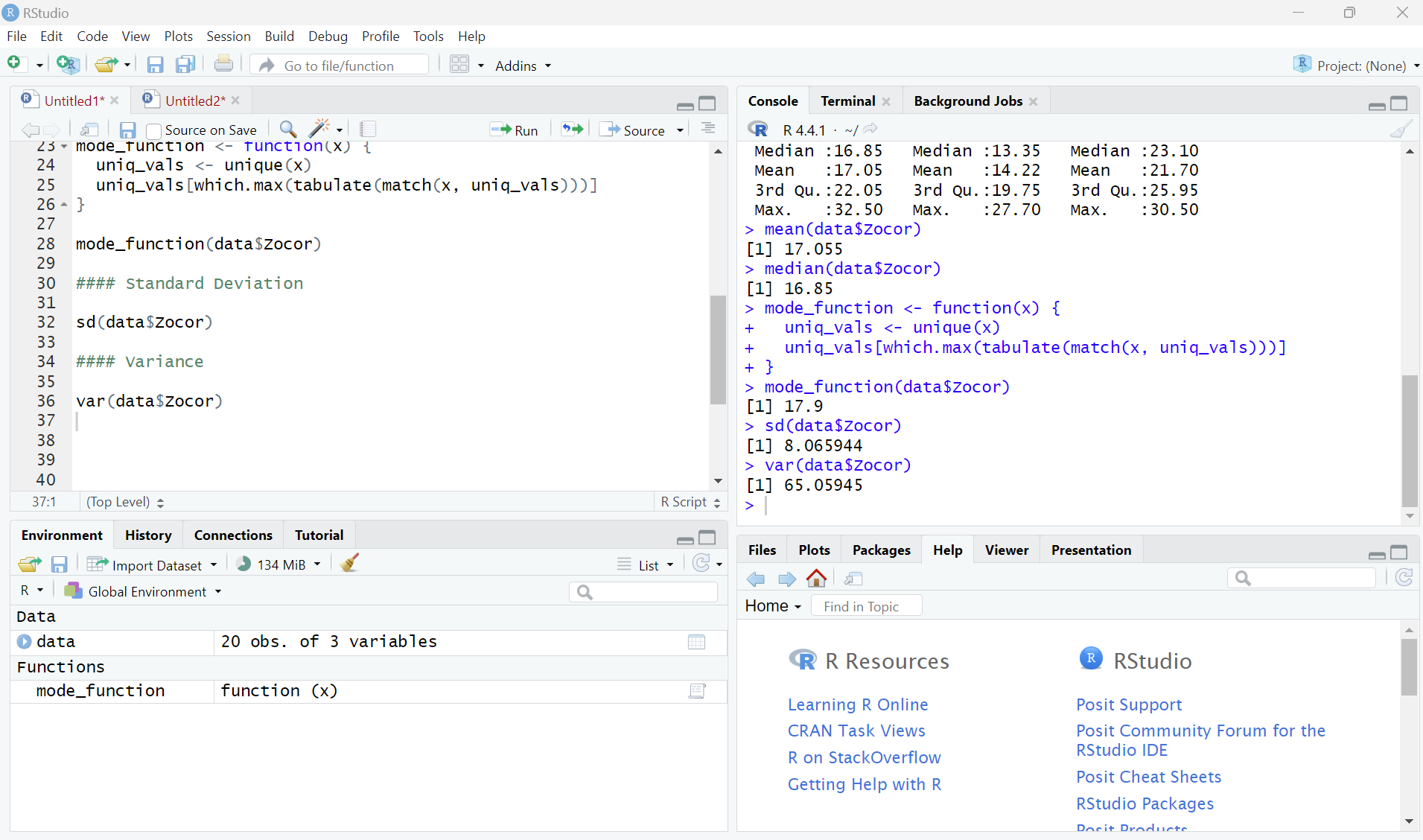 GEORGE MASON UNIVERSITY
14
Basic Descriptive Statistics
Purpose

2. Key Functions 
Summary Statistics
Mean
Median
Mode
Standard Deviation
Variance
Range
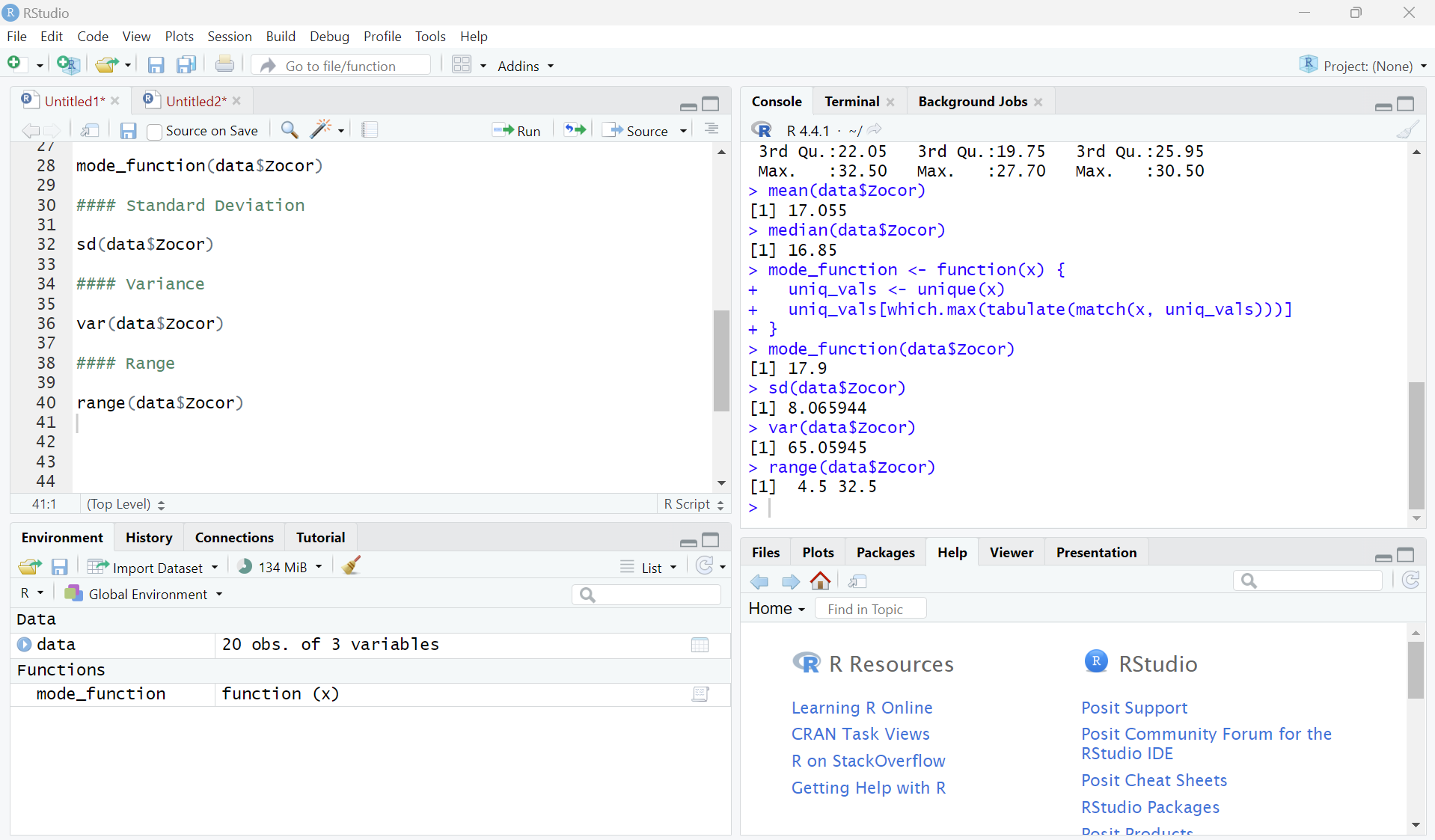 GEORGE MASON UNIVERSITY
15
Describing Categorical Data
Purpose
GEORGE MASON UNIVERSITY
16
Describing Categorical Data
Purpose

2. Key Functions
Frequency Table
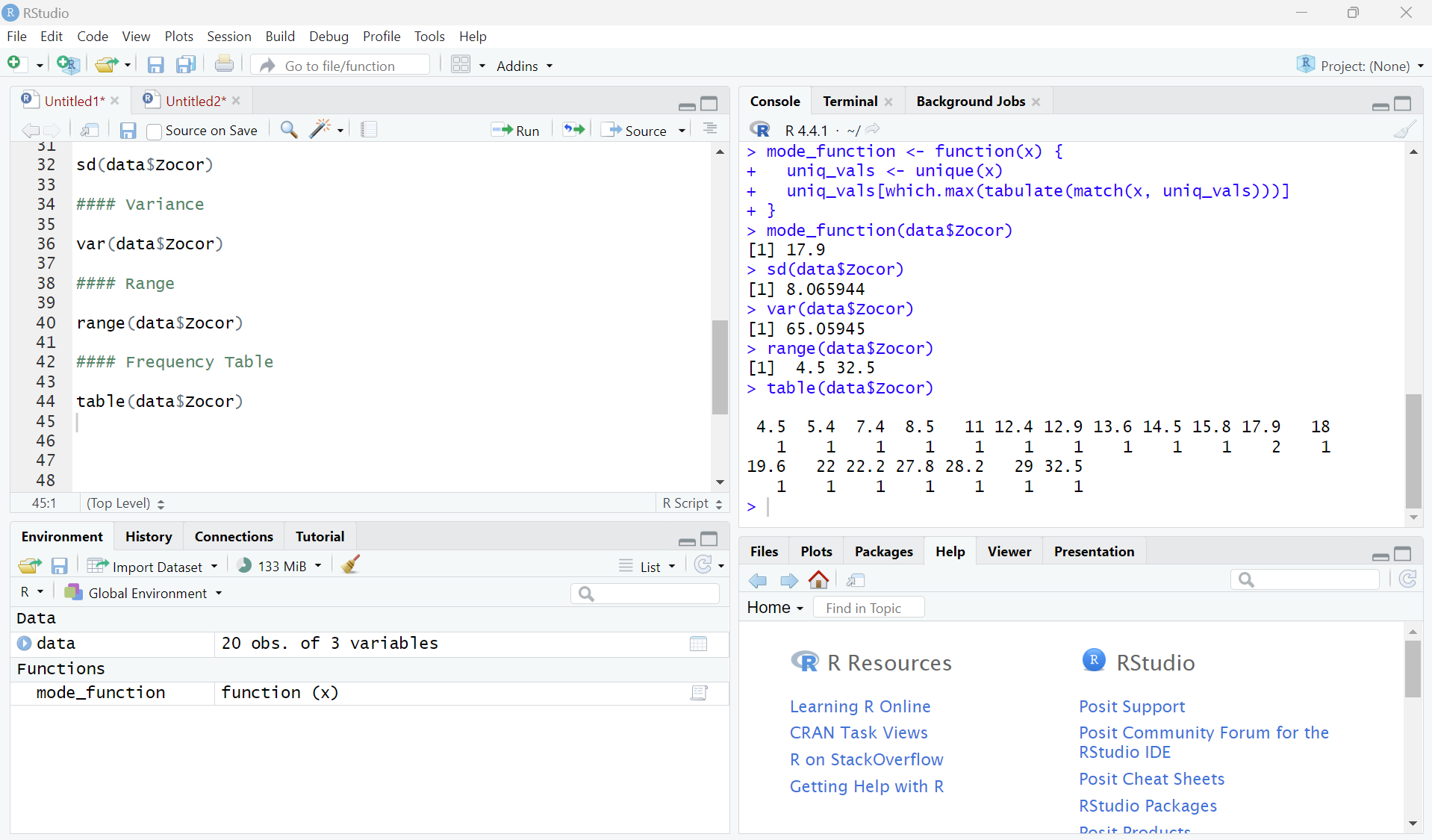 GEORGE MASON UNIVERSITY
17
Describing Categorical Data
Purpose

2. Key Functions
Frequency Table
Proportions
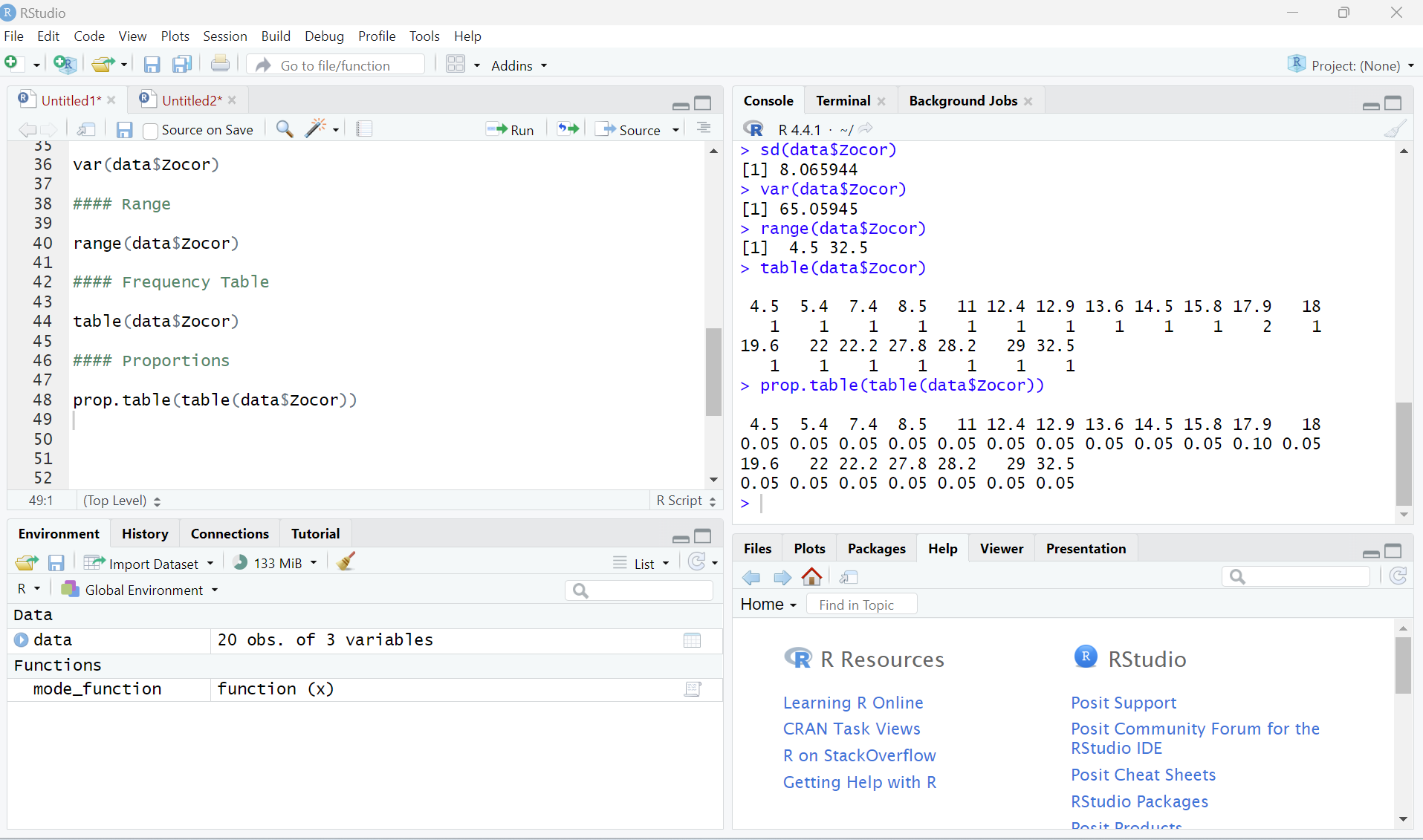 GEORGE MASON UNIVERSITY
18
Describing Categorical Data
Purpose

2. Key Functions
Frequency Table
Proportions

3. Visualization
Bar Plot
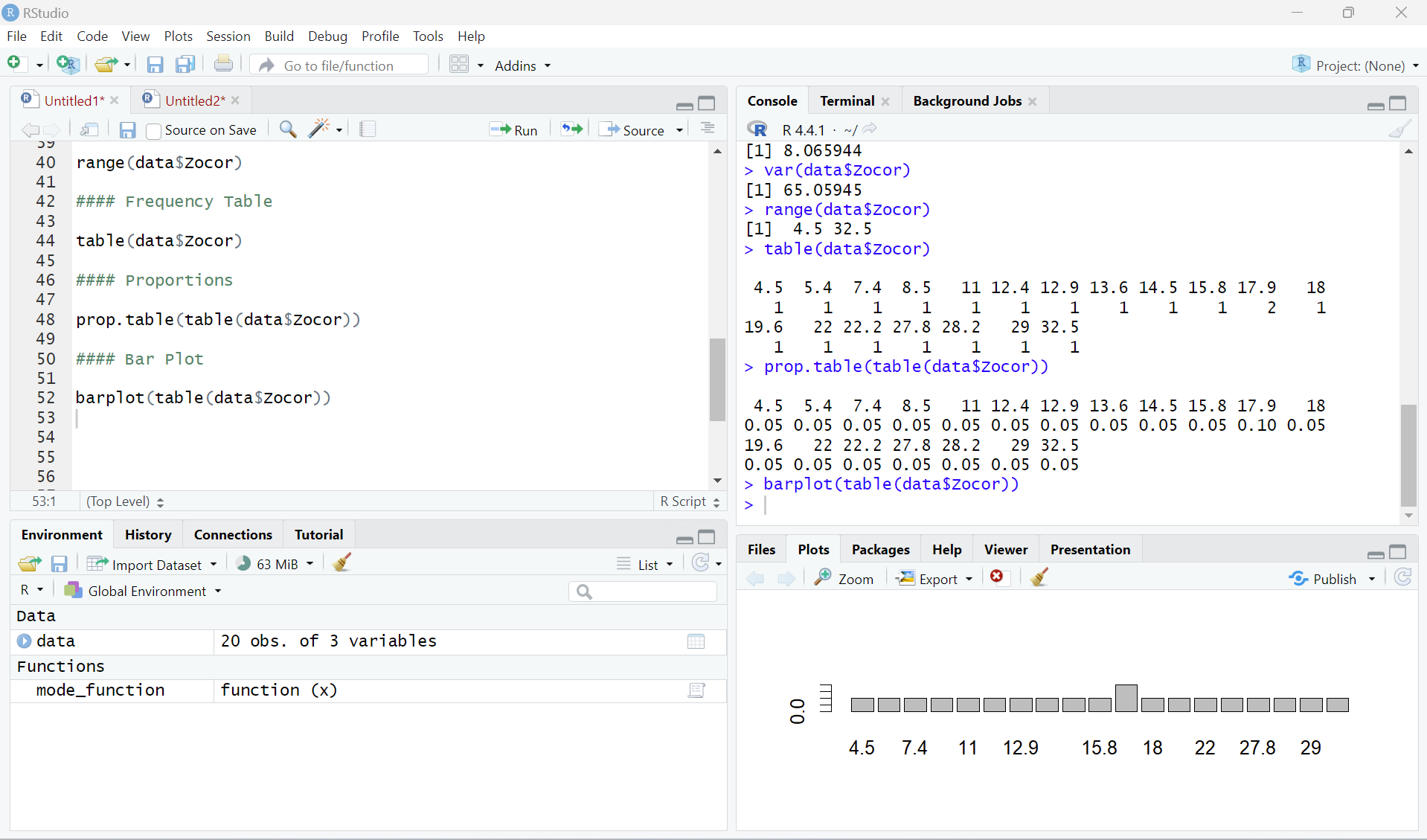 GEORGE MASON UNIVERSITY
19
Exploring Data Distribution
Purpose
GEORGE MASON UNIVERSITY
20
Exploring Data Distribution
Purpose

2. Key Functions
Histogram
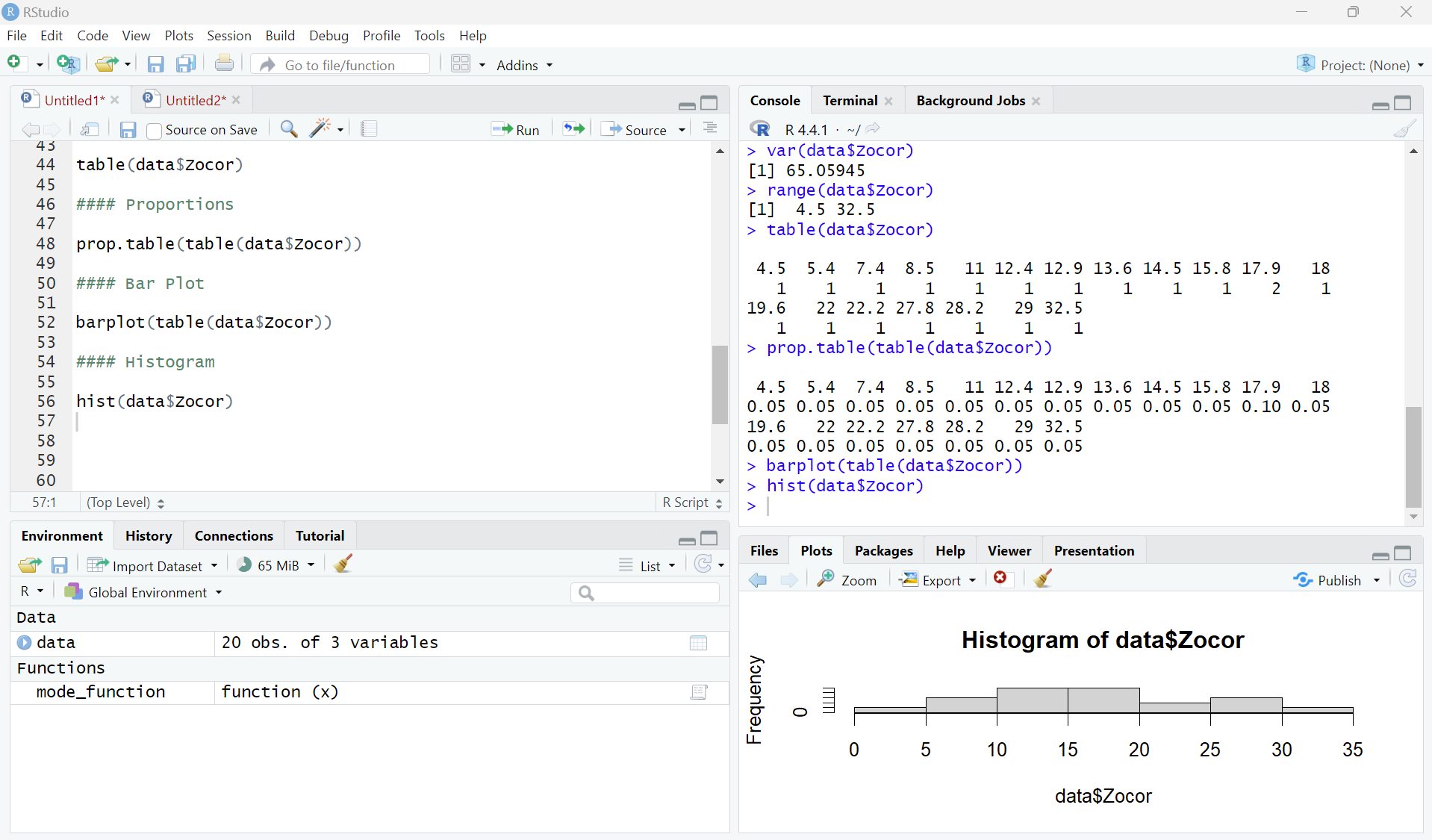 GEORGE MASON UNIVERSITY
21
Exploring Data Distribution
Purpose

2. Key Functions
Histogram
Boxplot
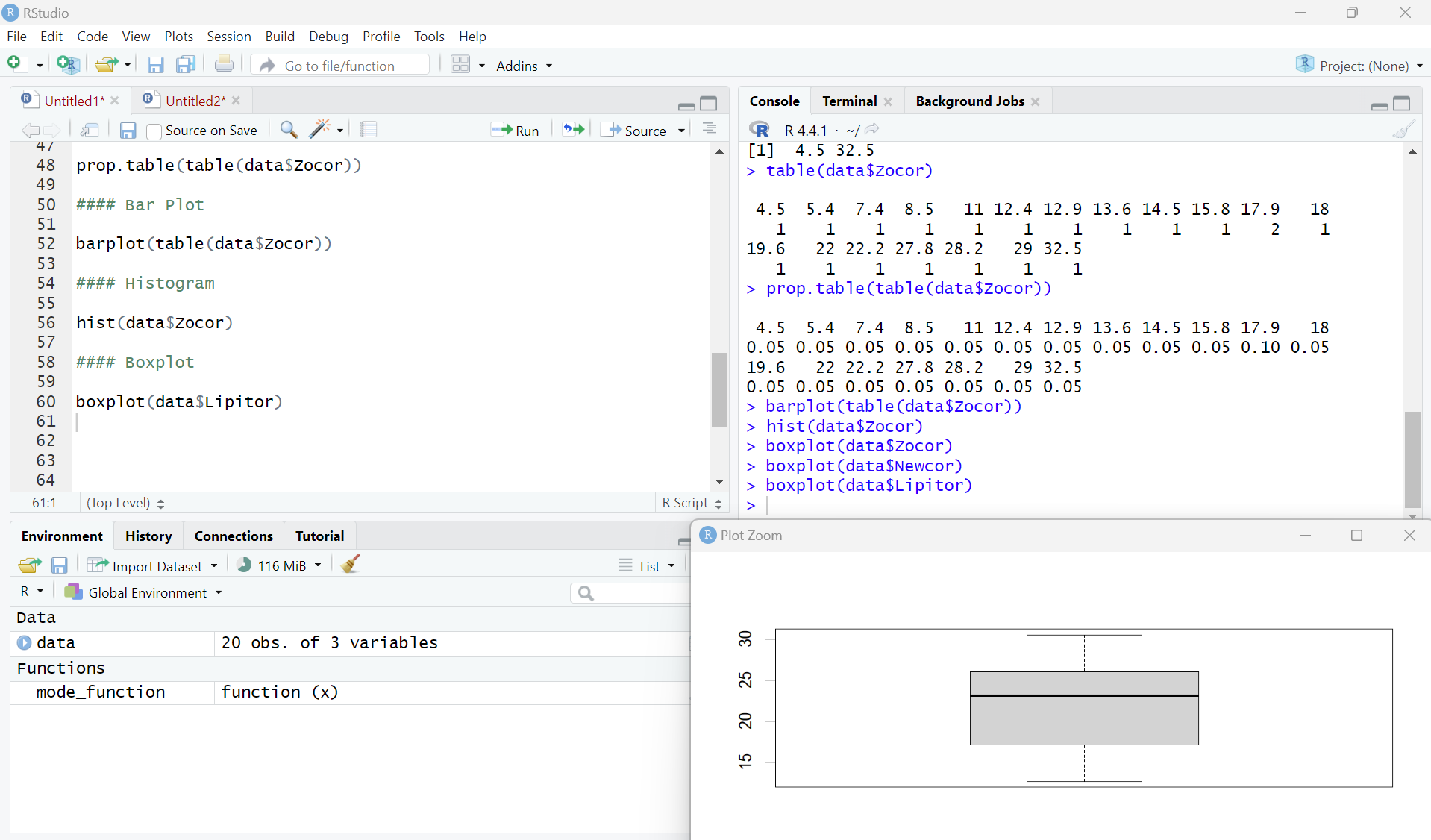 GEORGE MASON UNIVERSITY
22
Checking Data Structure
Purpose
GEORGE MASON UNIVERSITY
23
Checking Data Structure
Purpose

2. Key Functions
Data Structure
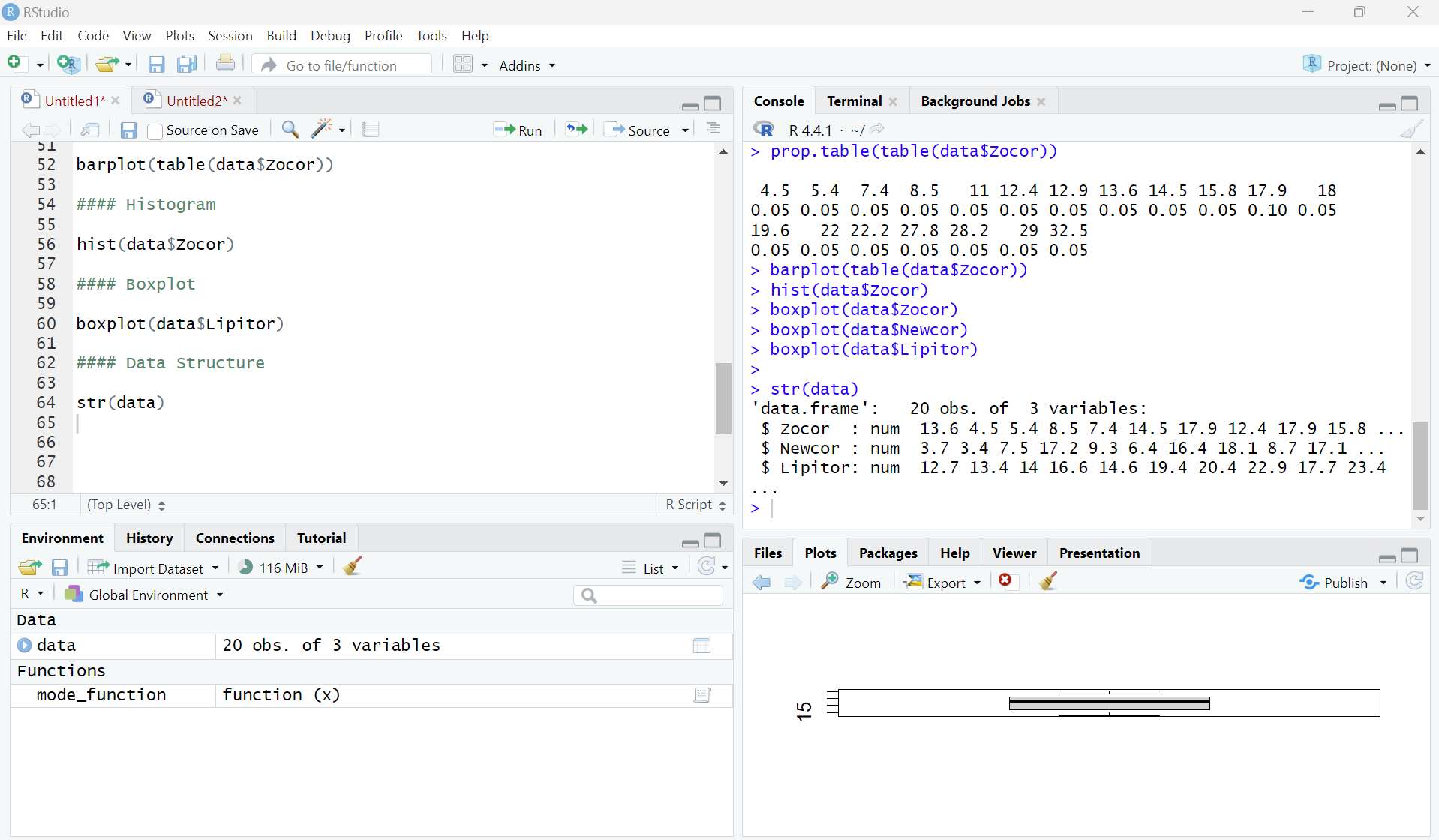 GEORGE MASON UNIVERSITY
24
Checking Data Structure
Purpose

2. Key Functions
Data Structure
Data Dimensions
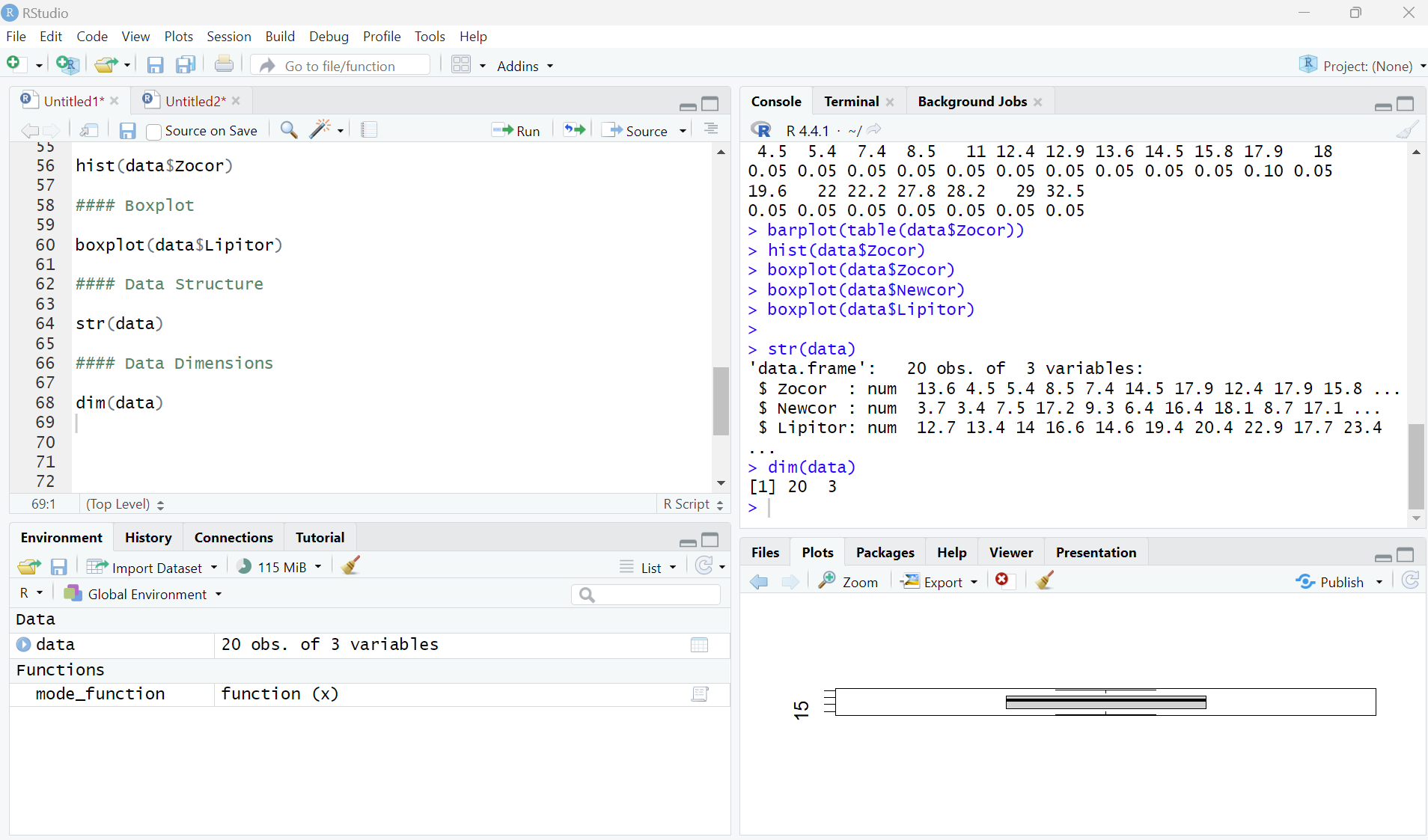 GEORGE MASON UNIVERSITY
25
Checking Data Structure
Purpose

2. Key Functions
Data Structure
Data Dimensions
Column Names
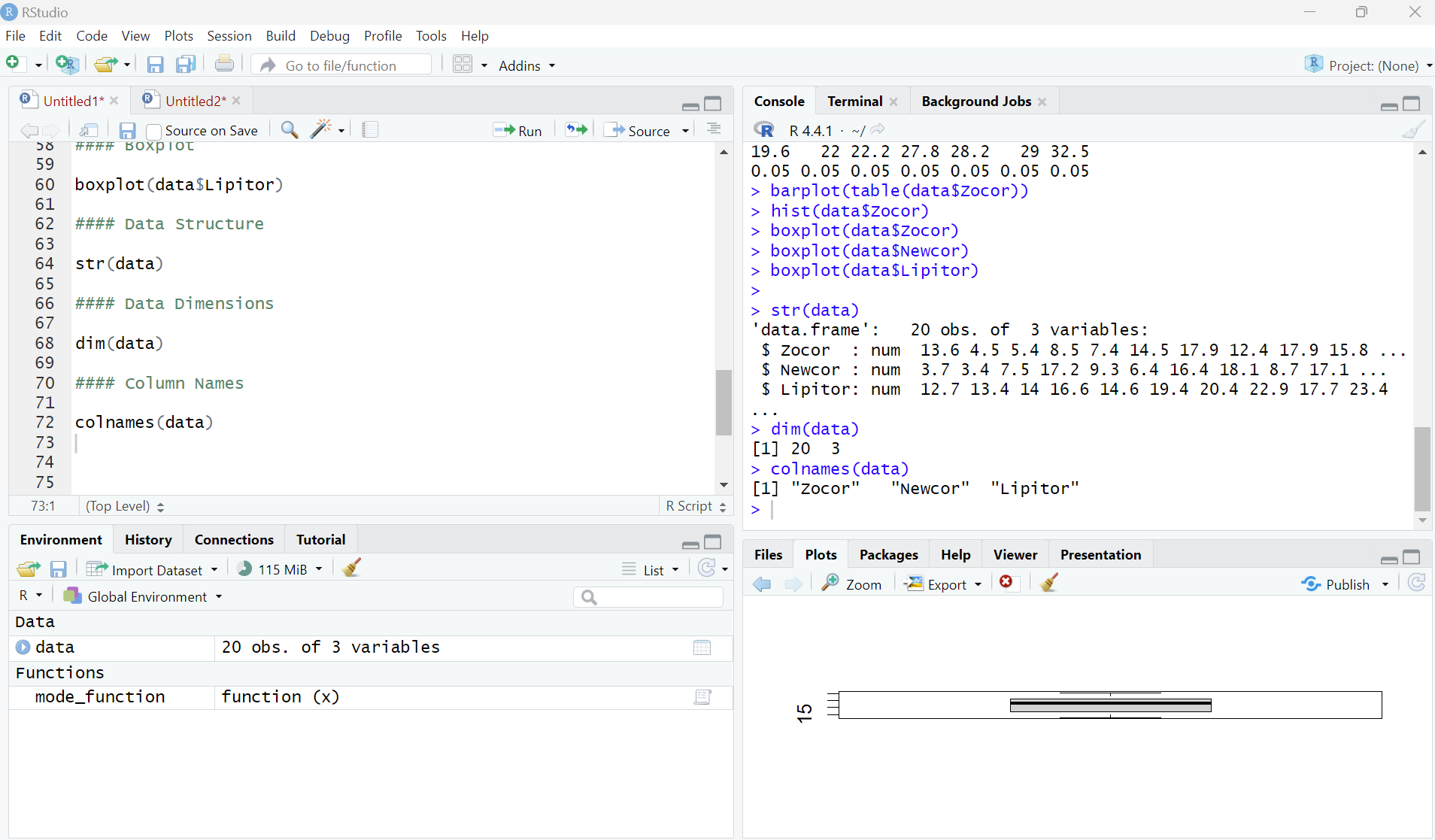 GEORGE MASON UNIVERSITY
26
Dealing with Missing Data
Purpose
GEORGE MASON UNIVERSITY
27
Dealing with Missing Data
Purpose

2. Key Functions
Identify
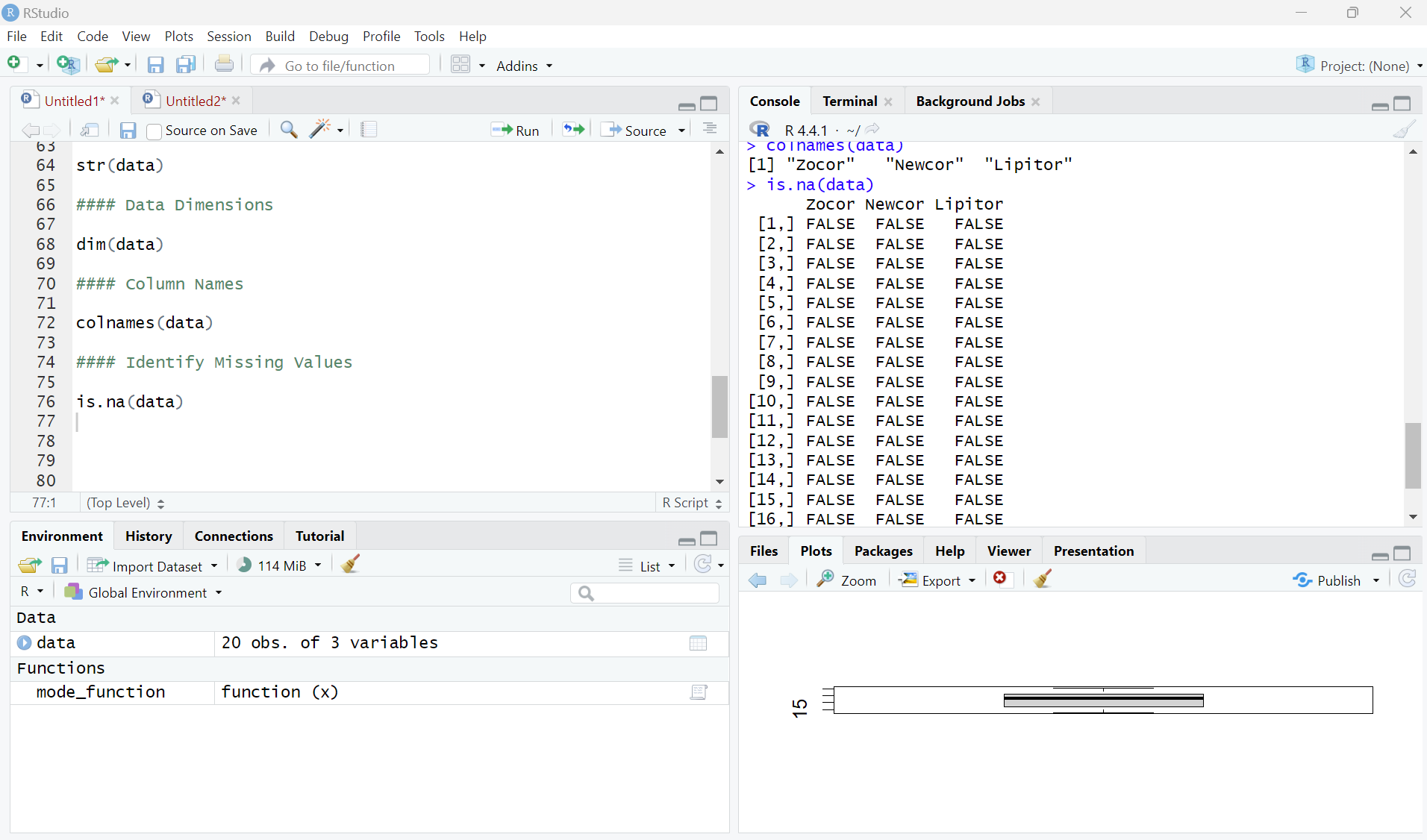 GEORGE MASON UNIVERSITY
28
Dealing with Missing Data
Purpose

2. Key Functions
Identify
Count
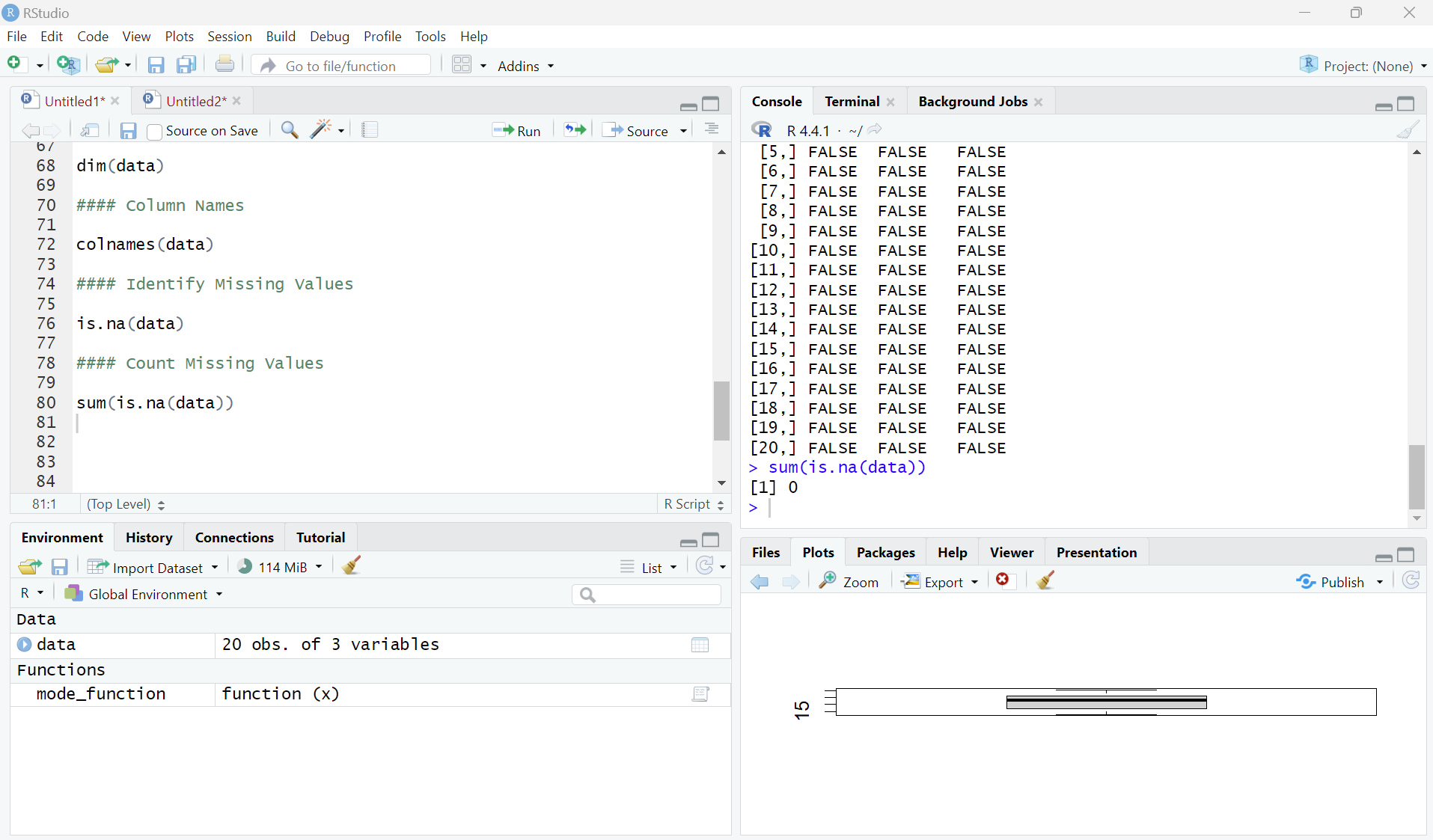 GEORGE MASON UNIVERSITY
29
Dealing with Missing Data
Purpose

2. Key Functions
Identify
Count
Address
GEORGE MASON UNIVERSITY
30
Relationships Between Variables
Purpose
GEORGE MASON UNIVERSITY
31
Relationships Between Variables
Purpose

2. Key Functions
Correlation
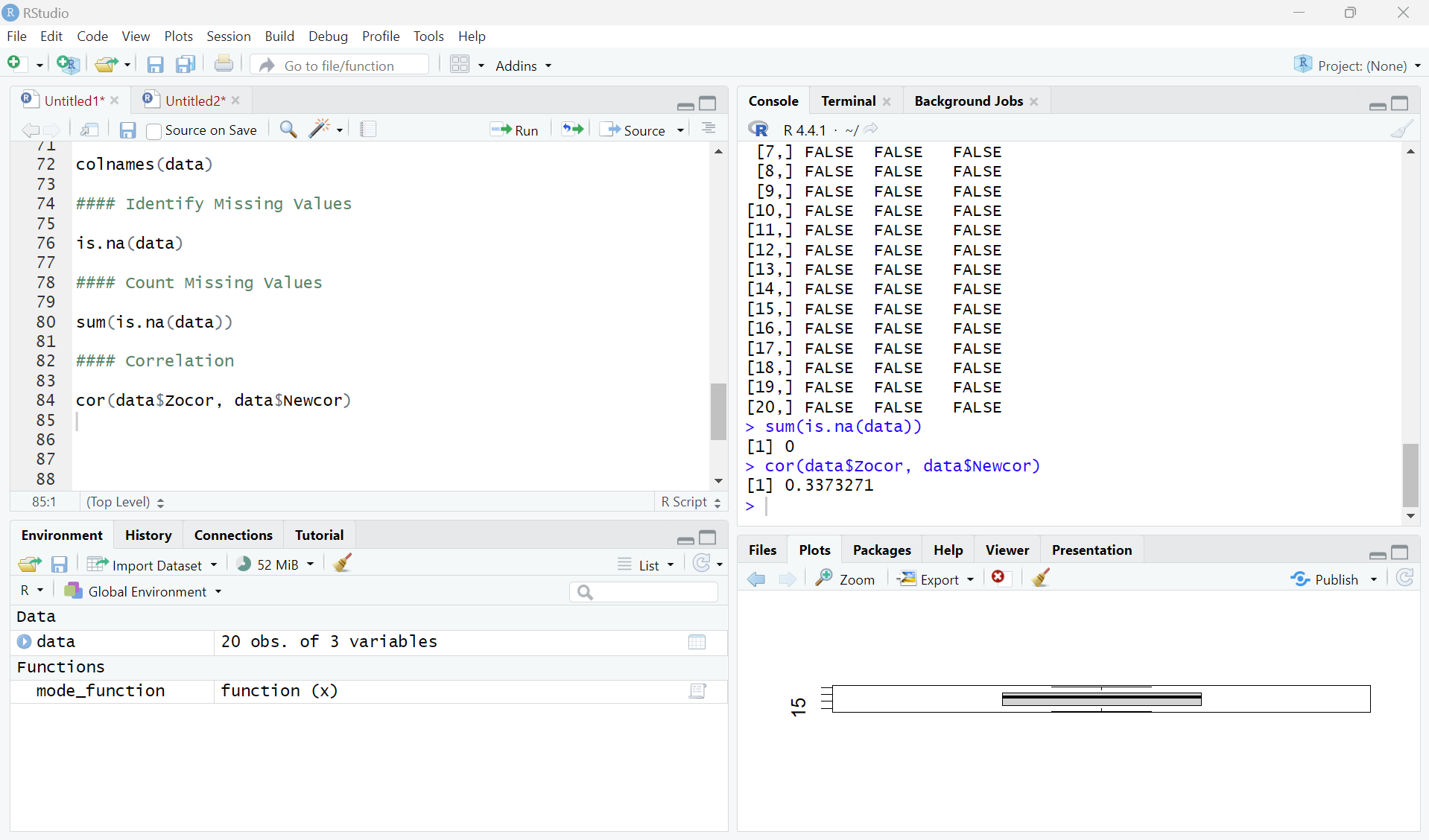 GEORGE MASON UNIVERSITY
32
Relationships Between Variables
Purpose

2. Key Functions
Correlation
Scatter Plot
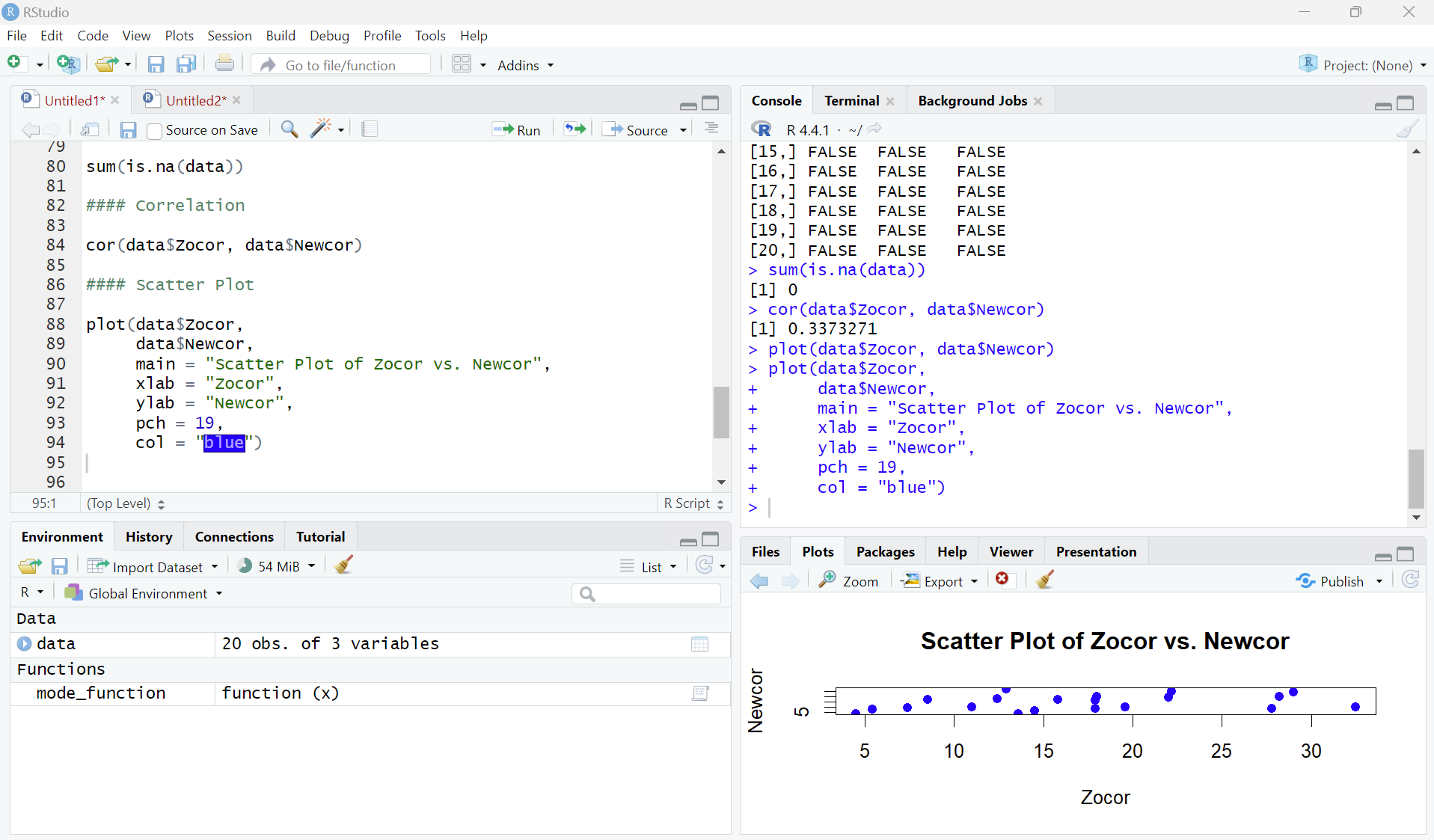 GEORGE MASON UNIVERSITY
33
Thank You!